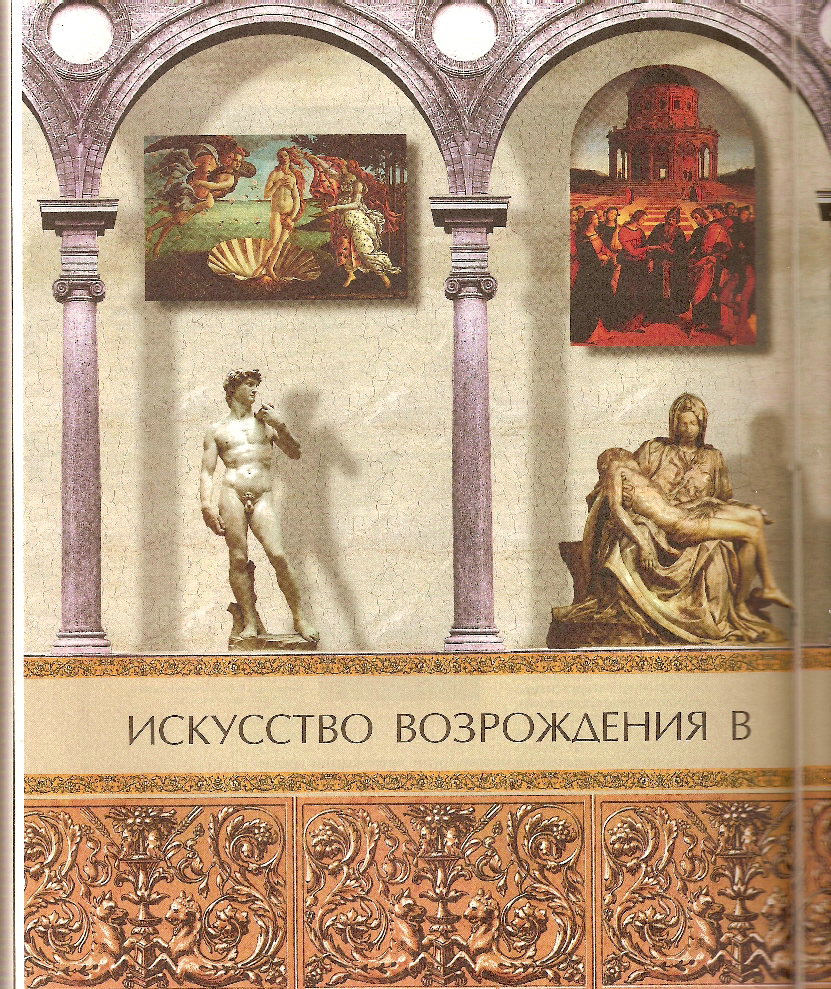 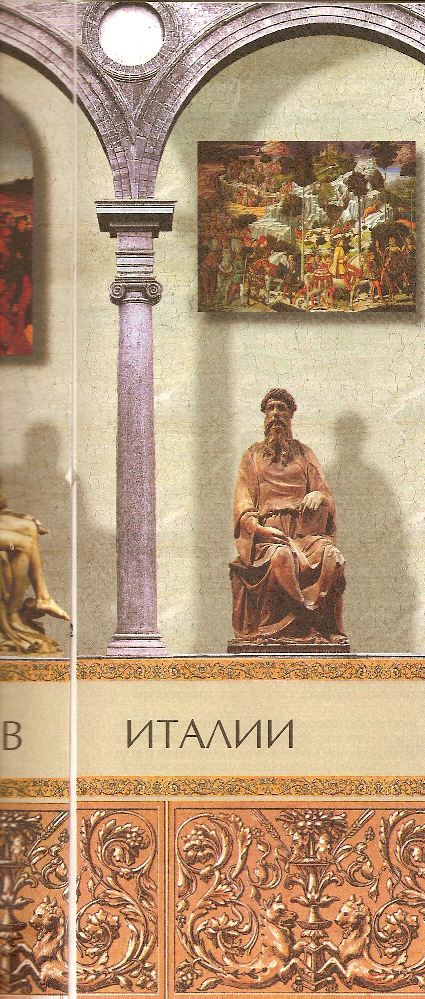 Искусство Высокого Возрождения в Италии
Прокопец Г.Л., учитель истории
искусство возрождения
Колыбелью искусства Возрождения или Ренессанса 
    (от фр. Renaissance – «Возрождение») была Италия. 
        Термин «Возрождение» впервые употребил известный живописец, архитектор и историк искусства Джорджо Вазари (1512-1574) в своей книге «Жизнеописание наиболее знаменитых живописцев, ваятелей и зодчих».
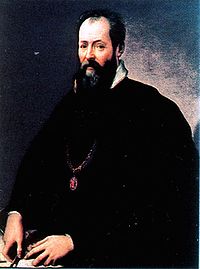 Джорджо Вазари
Особенности культуры Возрождения
Обмирщение сознания человека
обращение к античной культуре
Интерес к научным знаниям
индивидуализм
гуманизм
Новый идеал человека
Человек - творец
Эпоху Итальянского Возрождения условно подразделяют на ряд этапов: 
Проторенессанс (дученто) - XII-XIV века. 
Ранний Ренессанс (триченто и кватроченто) — с середины XIV — XV вв. 
Высокий Ренессанс (чинквеченто) — до второй трети XVI в. 
Поздний Ренессанс — вторая треть XVI — первая половина XVII вв.
Леонардо да винчи
(1452-1519) 
Леонардо да Винчи был живописцем, ваятелем и зодчим, певцом и музыкантом, стихотворцем – импровизатором, теоретиком искусства, театральным постановщиком и баснописцем, философом  и математиком, инженером, механиком – изобретателем, предвестником воздухоплавания, гидротехником и фортификатором, физиком и астрономом, анатомом и оптиком, биологом, геологом, зоологом и ботаником. Но и этот перечень не исчерпывает его занятий. Сам Леонардо, среди всех искусств и среди всех дел человеческих, ставит на первое место живопись.
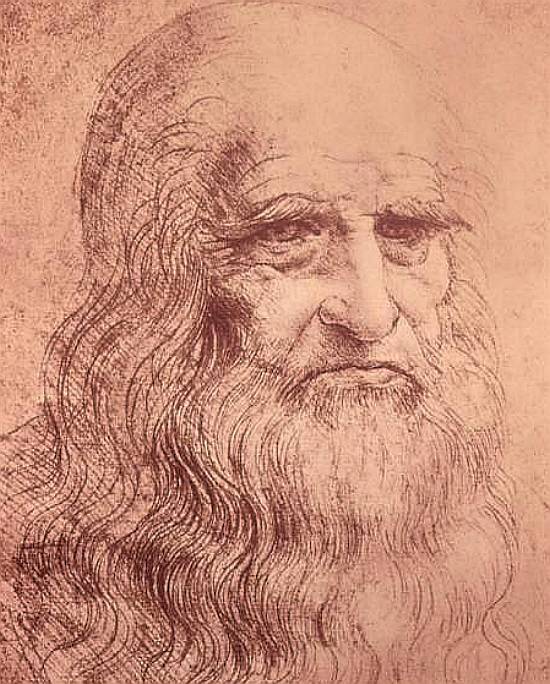 Автопортрет (около 1512-1515г)
Мадонны
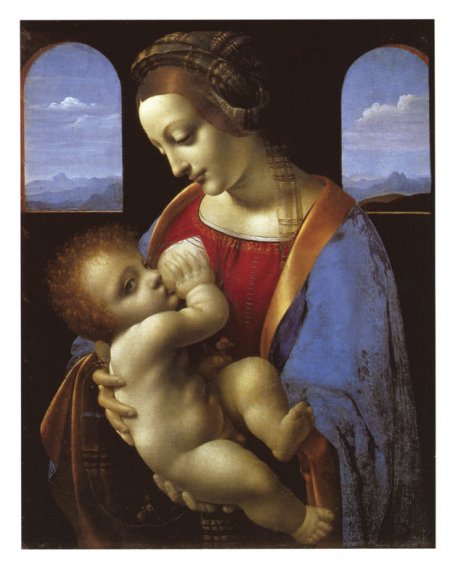 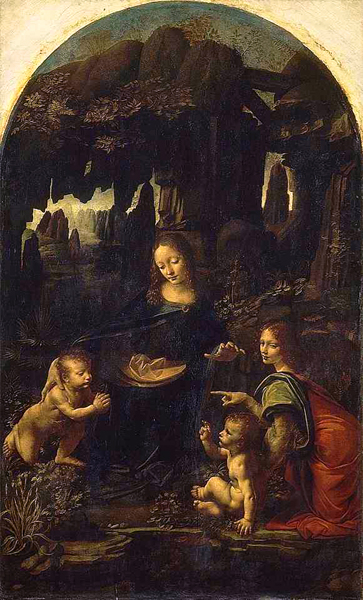 Мадонна в гроте (1483 – 1494 гг.)
Мадонна Литта (1485 г)
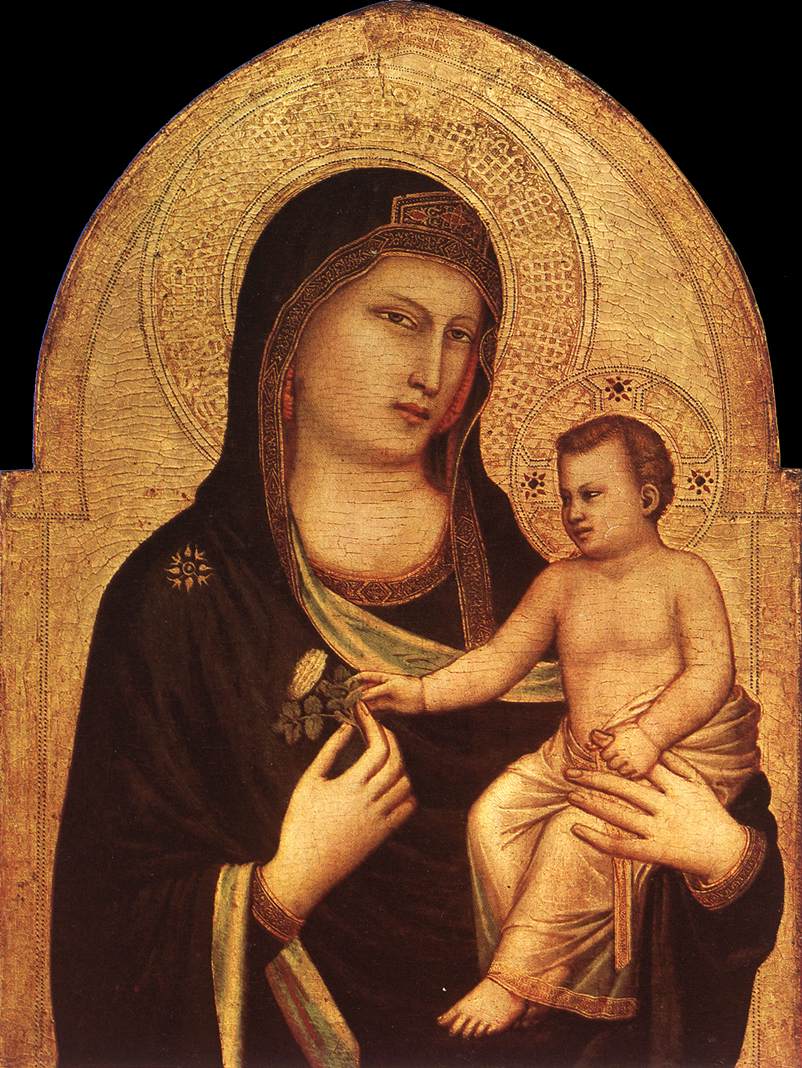 Леонардо да Винчи. Мадонна с цветком  («Мадонна Бенуа») 
(около 1478г)
Джотто ди Бондоне.
Мадонна с цветком.
(1320-1330гг.)
Портрет Чечилии Галлерании («Дама с горностаем»)  (около 1490 г)
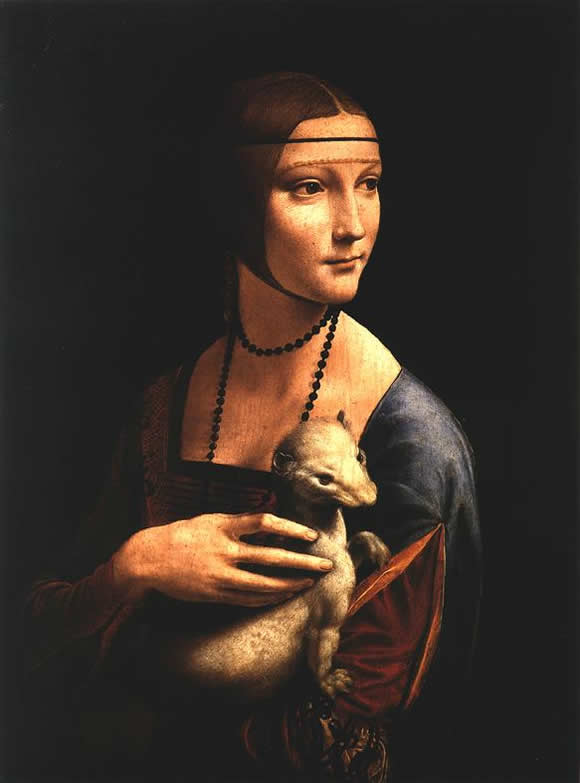 «Возможно, самая красивая картина Леонардо да Винчи. Основание – оригинальность позы, яркая выразительность, которая как бы устанавливает символические отношения между аристократическим лицом женщины и геральдическим знаком зверька. Этой картиной Леонардо да Винчи начинает традицию портретов пятнадцатого века: дается уже не профиль модели, как на медали, а трехчетвертное изображение, типичное для бюстов. В нем присутствует естественность, фиксация одного мгновения, похожая на кадры в ленте кинематографа», - писал К. Педретти.
Тайная вечеряФреска в трапезной монастыря Санта Мария делле Грацие в Милане(1495 – 1497 гг)
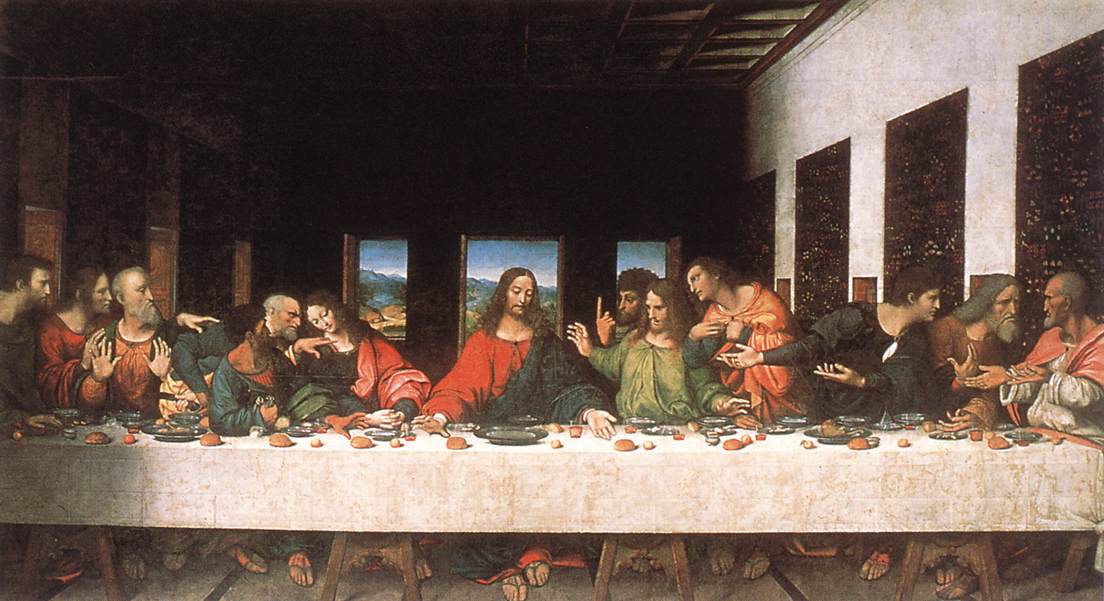 Мона Лиза («Джоконда») (около 1503 г)
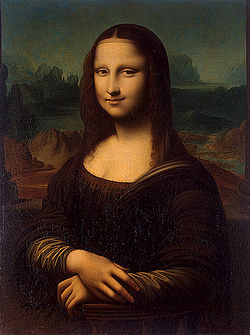 «Мне удалось создать картину действительно божественную», - так отзывался Леонардо о женском портрете, который считается  вершиной его творчества.
С мечтательной, загадочной улыбкой,
Позирует она… Задумчив и велик,
Воспроизводит он своею кистью гибкой
Ее роскошный стан и несравненный лик…
Но вдруг кладет он кисть.
Торжественно и важно он говорит:
«…Века веков тебя не переменят.
Всегда бела, румяна и нежна…
Пусть зимы лютые ряд зим суровых сменят:
В твоей улыбке – вечная весна! 
О смерть, приди! Я жду тебя спокойно.
Весь мир свой внутренний
Я в этот образ влил;
Я подвиг совершил вполне ее достойный,
Я обессмертил ту, кого, как жизнь любил».
                          Долльфюс.
Леонардо да Винчи. Джоконда. Фрагмент.
рафаэль
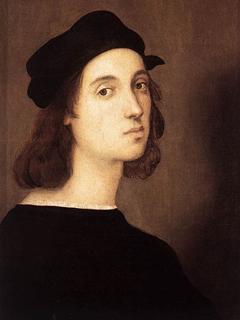 Можно утверждать, что те, кто так счастливо одарен, как Рафаэль , 
не люди, но смертные боги.
Джорджо Вазари                                                                         
Рафаэль Санти
     ( 1483-1520), итальянский художник и архитектор
автопортрет
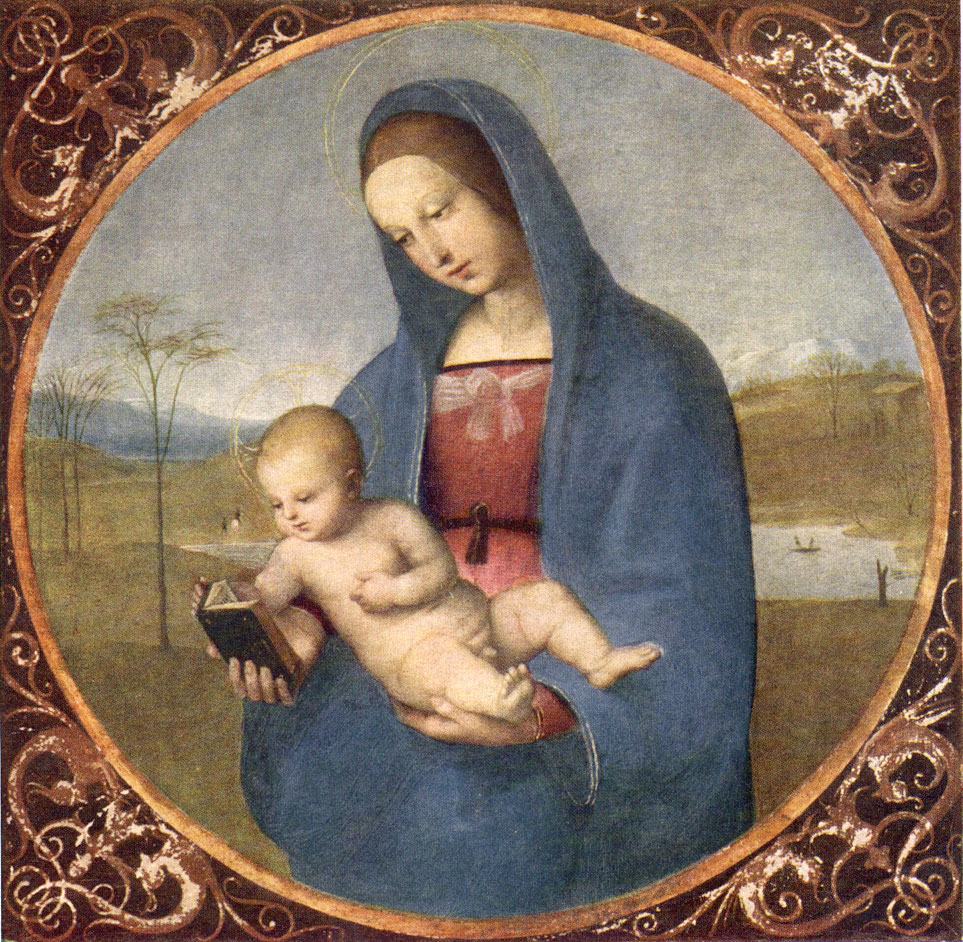 Мадонны рафаэля
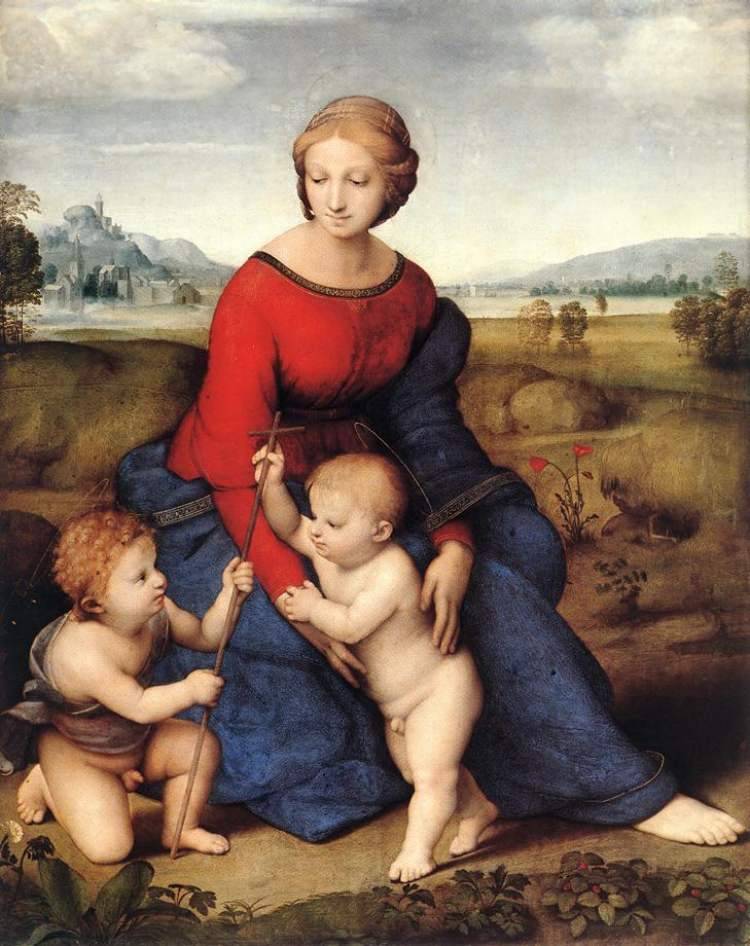 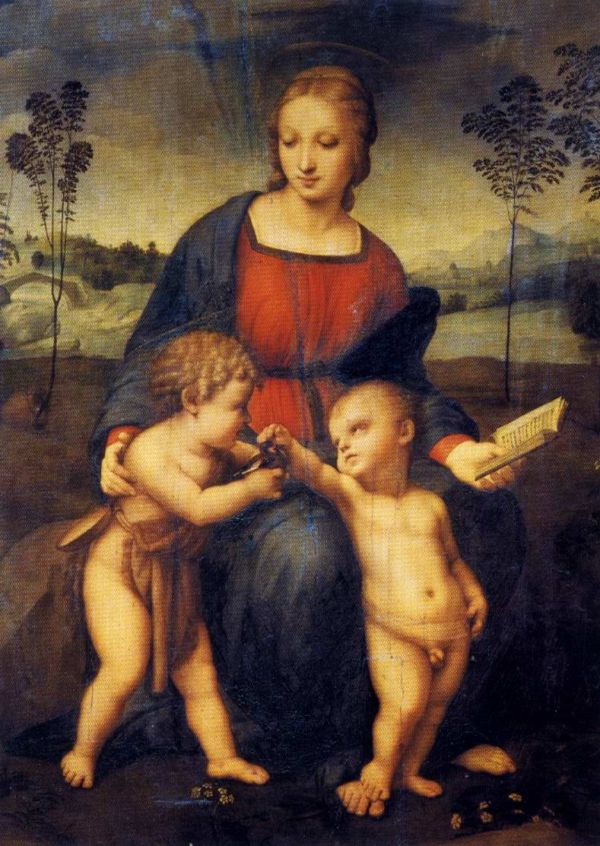 Мадонна Конестабилеоколо 1502 г.
Мадонна в зелени. 1505 г.
Мадонна со щегленком
Фреска “Афинская школа” 1509 – 1511 гг.
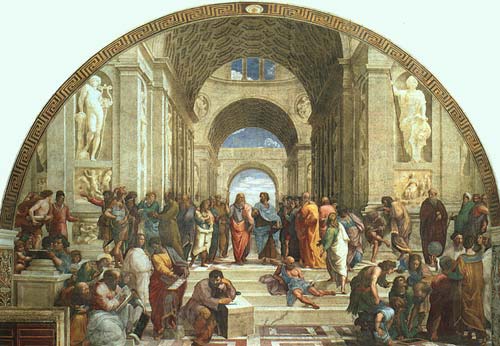 В Ватиканском дворце Папы Римского Рафаэль расписал несколько залов. Особенно знаменита фреска“Афинская школа”.
Кто есть кто? На фреске «афинская школа»
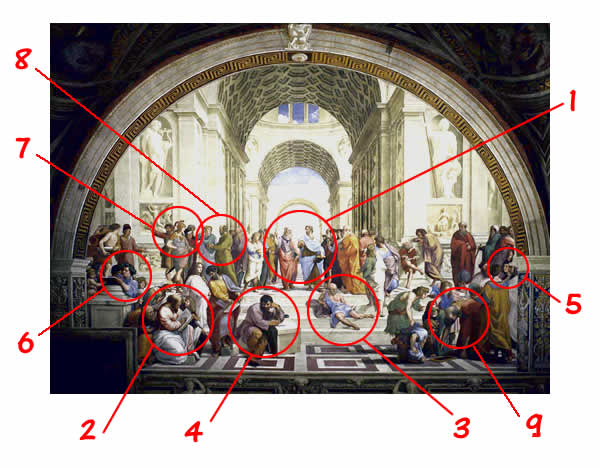 1- Леонардо да Винчи в образе Платона   и Аристотель2 -Пифагор 3 - Диоген Синопский 4 - Микеланджело в образе Гераклита5 - автопортрет6 - Эпикур7 - Александр Македонский8 - Сократ9 - Евклид
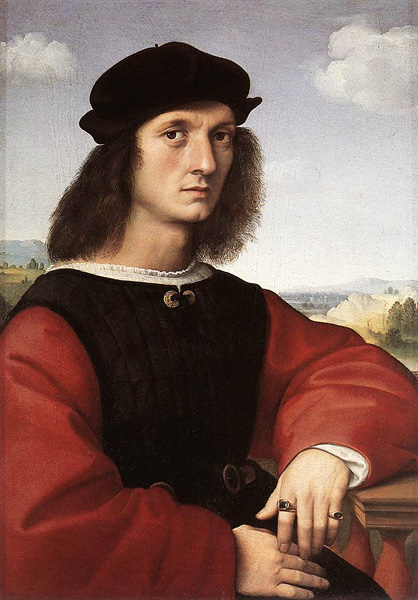 Рафаэль Санти. Женщина под покрывалом.(«Донна Велата»). 1516 г.
Рафаэль Санти. Портрет Анджело Дони. 1506 г.
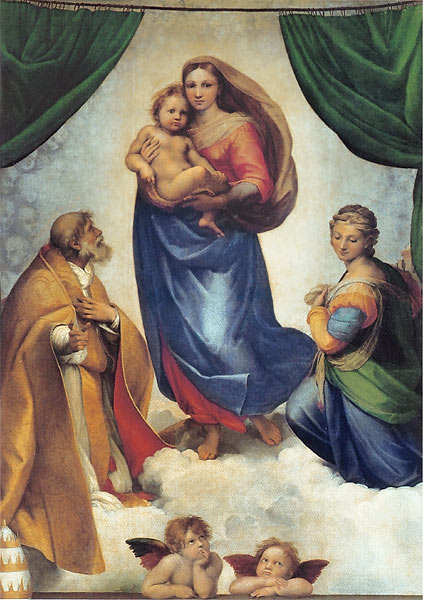 Сикстинская мадонна1515 – 1516 гг.
Самая знаменитая картина Рафаэля – 
“Сикстинская мадонна”. 
  Ее называют не только вершиной творчества Рафаэля, но и вершиной живописи  итальянского Возрождения. Изображение прекрасной женщины с младенцем на руках стало символом любви, человечности, возвышенной одухотворенности.
Микеланджело
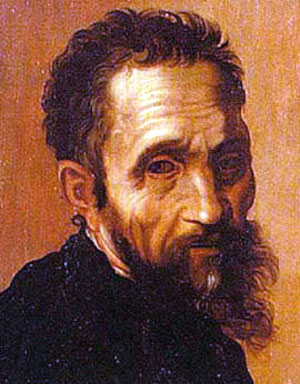 Микеланджело Буонаротти(1475-1564) итальянский скульптор, художник, архитектор, поэт

     Творенье может пережить творца:
    Творец уйдёт, природой побеждённый,
     Однако образ, им запечатленный,
     Веками будет согревать сердца. 
 Микеланджело
Якопино дель Конте.
Портрет Микеланджело
Оплакивание Христа (“Пьета”).(1498 – 1501 гг)
Фрески Сикстинской капеллы в Риме1508 – 1512 гг.
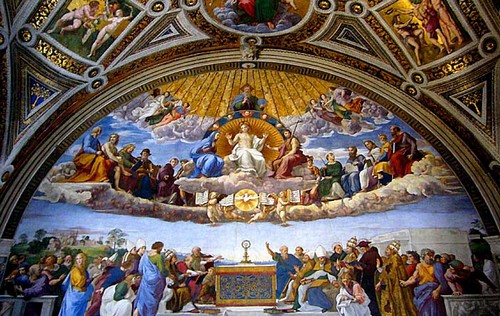 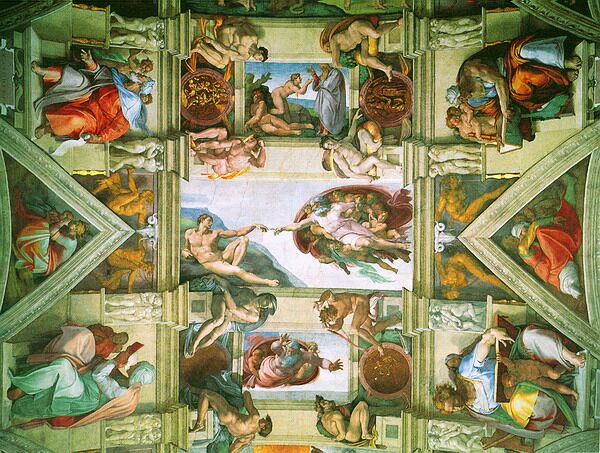 Фрески Сикстинской капеллы в Риме
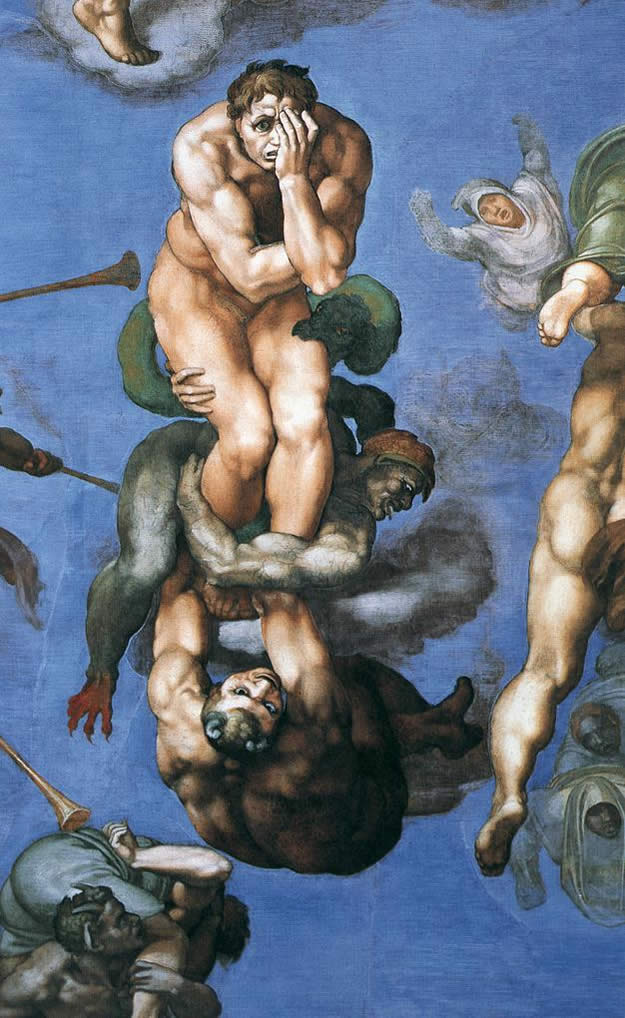